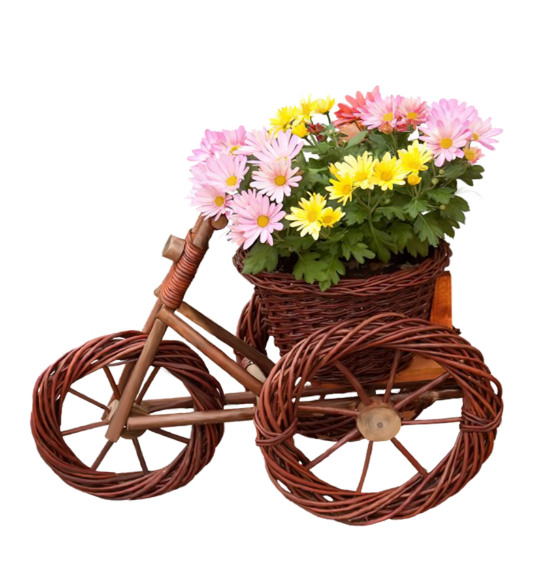 স্বাগতম
পরিচিতি
শ্রেণিঃ নবম
সাইফুল ইসলাম
সহকারি শিক্ষক
সর্বলক্ষণা আলিম মাদ্রাসা
মনোহরদী, নরসিংদী
বিষয়ঃ  কৃষি শিক্ষা
অধ্যায়ঃ ২য়
সময়ঃ ৪৫ মিনিট
নিচের ছবিগুলো দেখ-
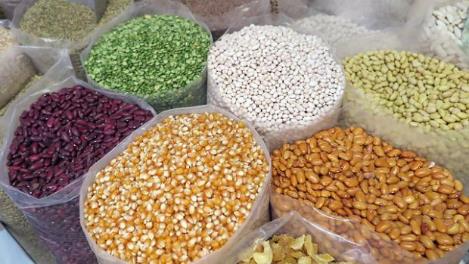 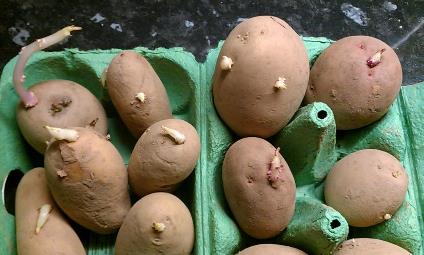 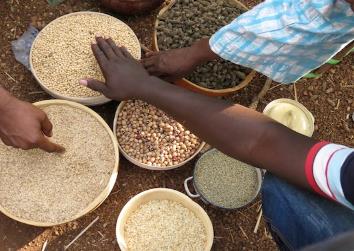 বিভিন্ন প্রকার বীজ দেখা যাচ্ছে
ছবিগুলোতে কি দেখা যাচ্ছে?
ফসল বীজ ও বংশ বিস্তারক উপকরণ
শিখনফল
১। বিভিন্ন প্রকার বীজ সম্পর্কে বলতে পারবে।
২। ফসল বীজ উৎপাদনের ধাপ সমুহ বলতে পারবে।
৩। বীজ সংগ্রহের প্রয়োজনীয় তথ্য সম্পর্কে বলতে পারবে।
৪। বীজের বংশ বিস্তারক উপকরণ সম্পর্কে বলতে পারবে।
সাধারণত উদ্ভিদ জন্মানোর জন্য যে অংশ ব্যবহার করা               হয় তাকে বীজ বলে।
বীজকে দুই ভাবে বুঝানো যায়
১। উদ্ভিদতত্ত্ব অনুসারে
২। কৃষিতত্ত্ব অনুসারে
১। উদ্ভিদতত্ত্ব অনুসারে
উদ্ভিদের নিষিক্ত ও পরিপক্ষ ডিম্বককে বীজ বলে
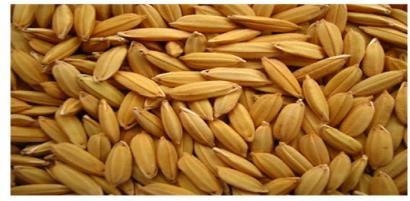 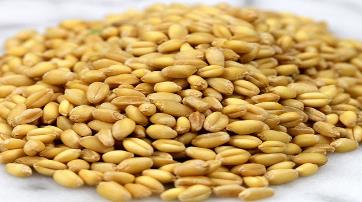 ধান
গম
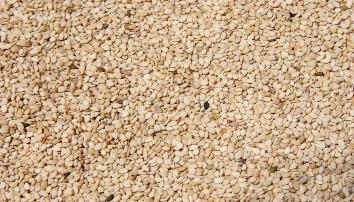 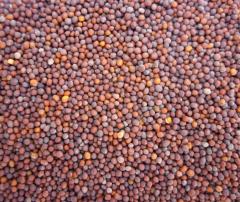 তিল
সরিষা
১। উদ্ভিদতত্ত্ব অনুসারে
উদ্ভিদের নিষিক্ত ও পরিপক্ষ ডিম্বককে বীজ বলে
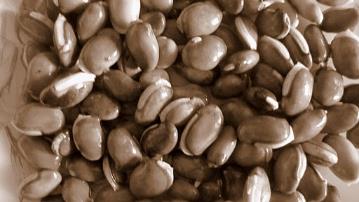 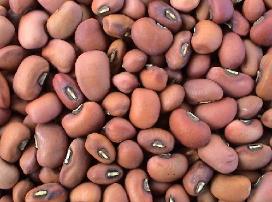 শিম
বরবটি
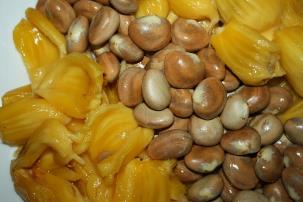 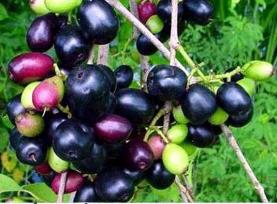 জাম
কাটাল
২। কৃষিতত্ত্ব অনুসারে
উদ্ভিদের যে কোন অংশ যা উপযুক্ত পরিবেশে নতুন উদ্ভিদের জন্ম দেয় তাকে বংশ বিস্তারক উপকরন বলে
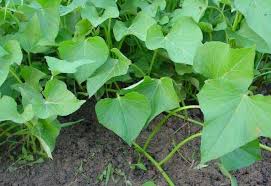 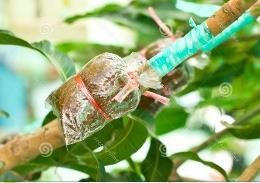 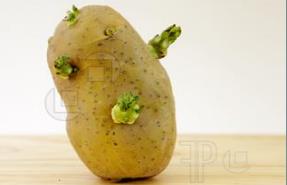 আমের কলম
আলুর কন্দ
মিষ্টি আলুর লতা
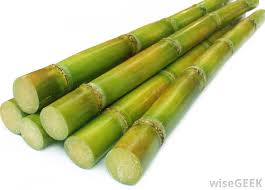 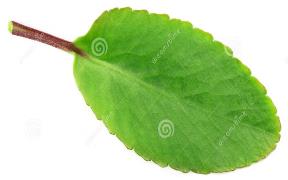 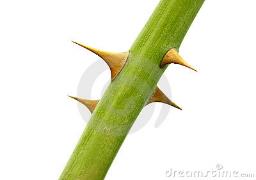 আখের কান্ড
পাথরকুচি পাতা
গোলাপের কান্ড
২। কৃষিতত্ত্ব অনুসারে
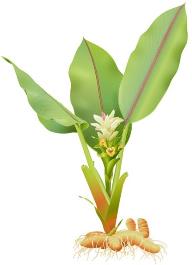 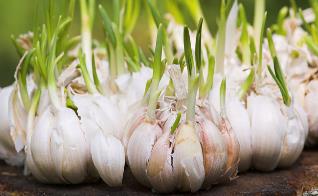 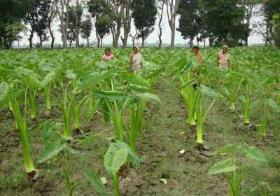 রসুন
আদা
কচু
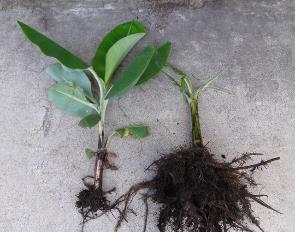 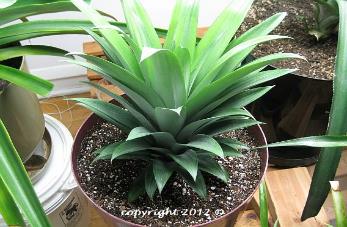 কলা গাছের সাকার
আনারসের মুকুট
ফসল উৎপাদনের ধাপ সমুহ
১। বীজ জমি নির্বাচন
২। বীজ জমি পৃথকীকরণ
৩। বীজ সংগ্রহ
৪। বীজের হার নির্ধারণ
৫। জমি প্রস্তুত
৬। বীজ বপন
৮। পরিচর্যা
৭। রোগিং
৯। বীজ সংগ্রহ
১। বীজ জমি নির্বাচন
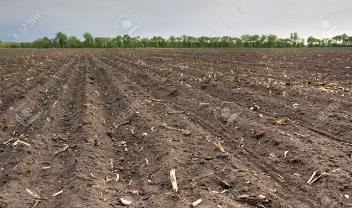 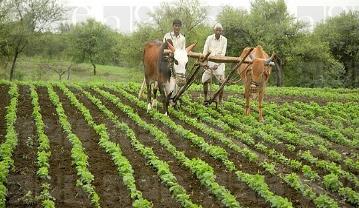 আগাছা মুক্ত
উর্বর জমি
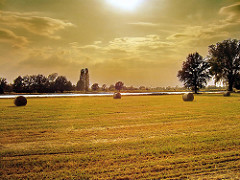 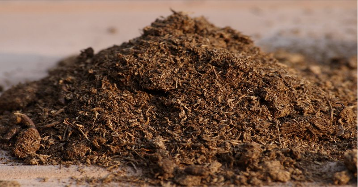 ২%
আলোবাতাসযুক্ত
জৈব পদার্থ
২। বীজ জমি পৃথকীকণ
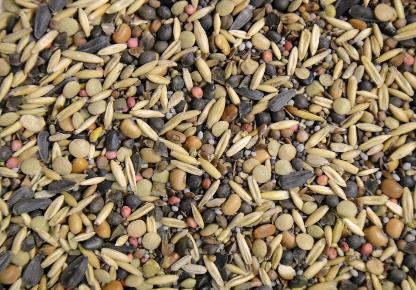 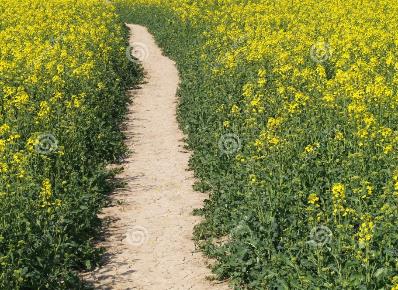 কাঙ্খিত ফসলে অন্য জাতের বীজ মিশ্রণ না ঘটে
একই ফসলের দুই জমির মাঝে ফাঁক থাকবে
৩। বীজ সংগ্রহ
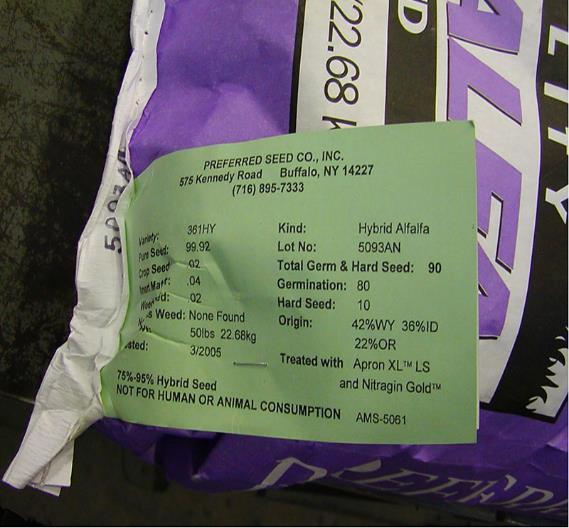 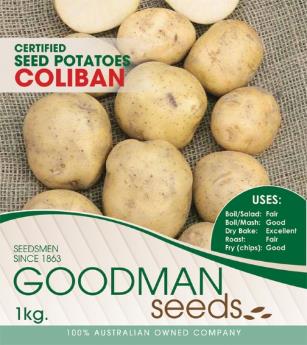 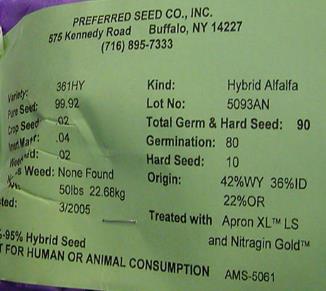 ৩। বীজের হার নির্ধারণ
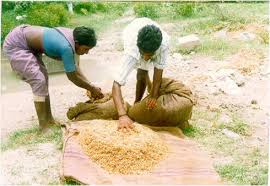 বীজের বিশুদ্ধতা, সজীবতা, আকার, বপনের সময়, মাটির উর্বরতা 
এর উপর ভিত্তি করে হেক্টর প্রতি বীজের হার নির্ধারণ করতে হয়।
৫। জমি প্রস্তুত
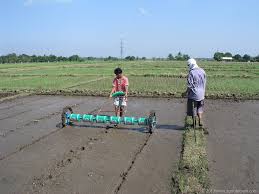 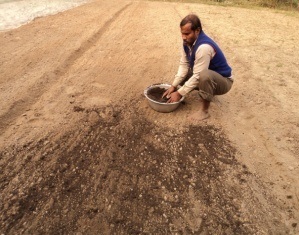 গমের বীজ বপনের জন্য 
জমি ঝুরঝুরা করতে হবে
ধানের বীজ বপনের জন্য 
জমি কর্দমাক্ত করতে হবে
৬। বীজ বপন
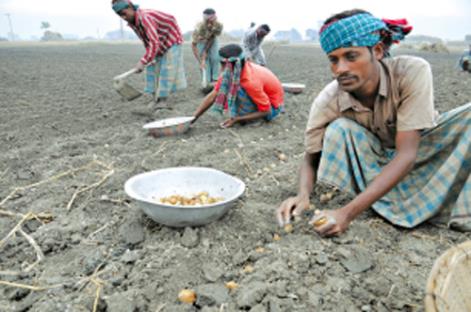 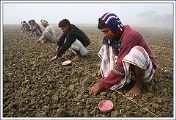 সারিবদ্ধভাবে লাগাতে হবে
সমান গভিরতায় বপন করতে হবে
৭। রোগিং
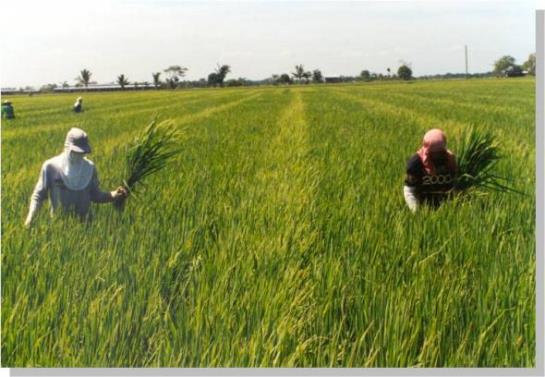 ৮। পরিচর্যা
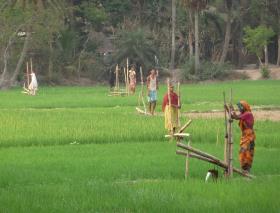 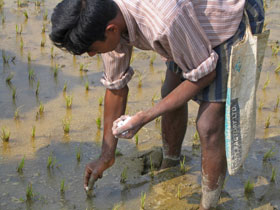 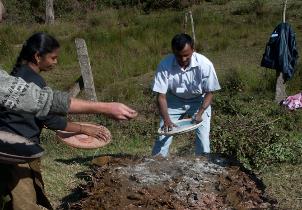 সুষম মাত্রায় সার
জৈব সার
পানি সেচ
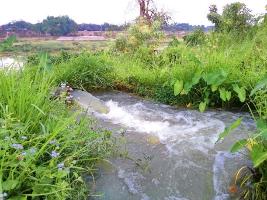 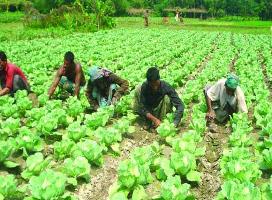 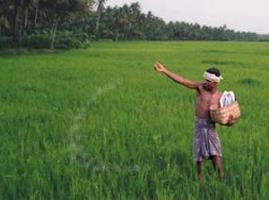 আগাছা পরিষ্কার
বৃষ্টির পানি নিষ্কাসন
সারের উপরি প্রয়োগ
৯। বীজ সংগ্রহ
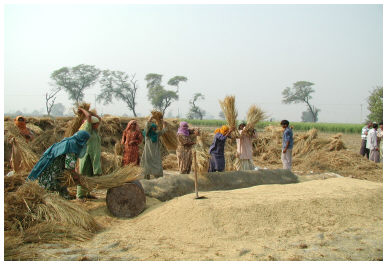 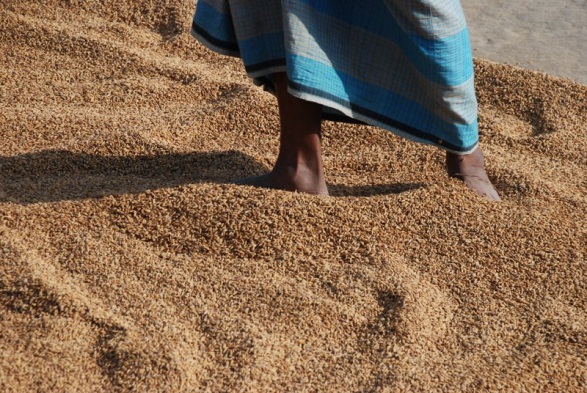 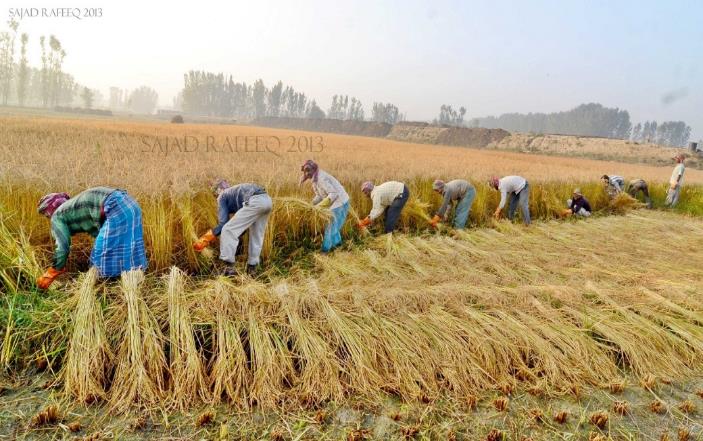 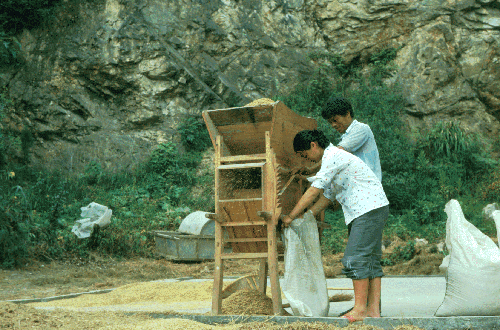 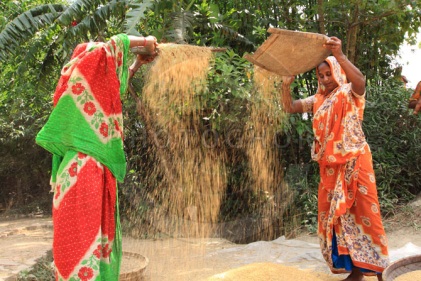 দলীয় কাজ
তোমাদের আশে পাশে যে সব বীজ পাওয়া যায় তাদের নাম লেখ এবং কোনটি কি বীজ উল্লেখ কর।
মূল্যায়ণ
(ক) ৩ বার         (খ)  ৪ বার        (গ)  ৫বার       (ঘ) ৬বার
বাড়ীর কাজ
৫টি বীজ থেকে উৎপন্ন উদ্ভিদের বীজ ও ৫টি কান্ড থেকে উৎপন্ন উদ্ভিদের কান্ড নিয়ে আসবে।
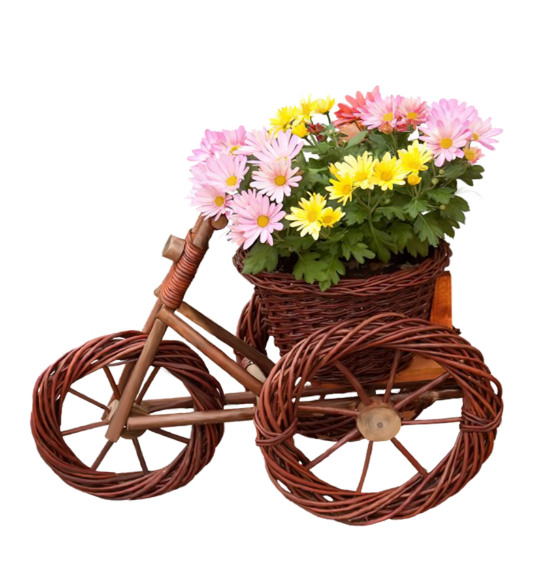 ধন্যবাদ